Diabetes Mellitus(Zuckerkrankheit)
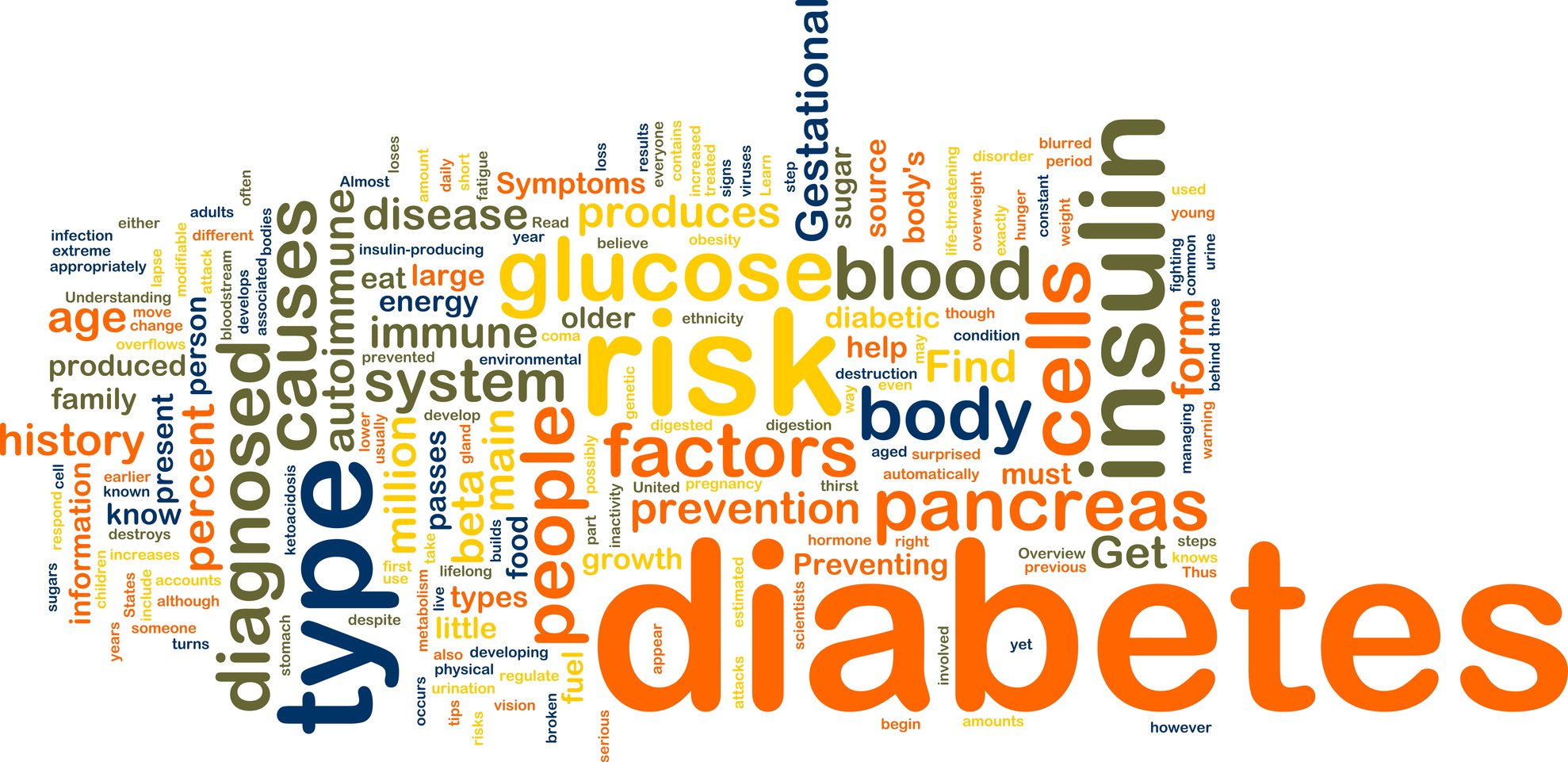 Die Zuckerkrankheit
Formen der Krankheit und Symptome
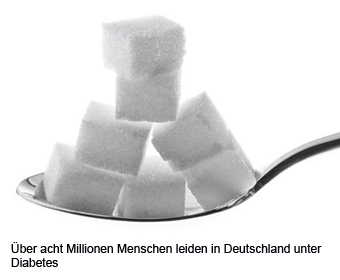 Diabetes Typ 1
Mangel an Insulin
Produktion von Insulin sinkt und aufhört
genetische Faktoren und Virusinfektionen
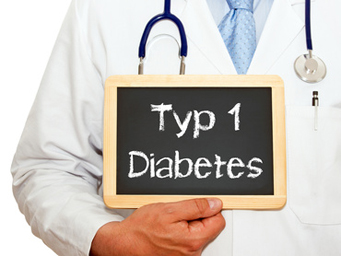 Diabetes Typ 2
Die Insulinresistenz
Übergewicht
Hohe Blutzuckerspiegel - Zellgift
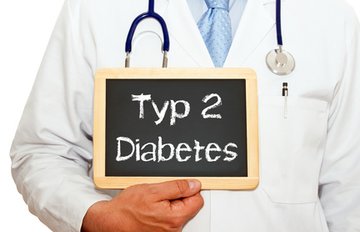 Therapie
Beim Typ 1 – Insulin und Insulinanaloge
Beim Typ 2 – Bewegung oder Medikamente
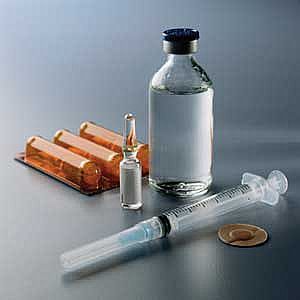